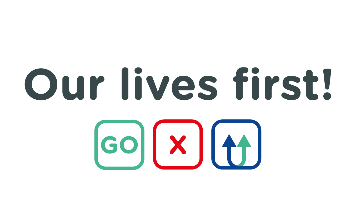 Grünes Licht für sicheres Arbeiten
Wurde ICH ausreichend in die Arbeit eingewiesen?
2
3
4
1
2
2
Sehe ICH eine ABWEICHUNG bei der geplanten Arbeit?
Weiß ICH wie die Arbeit sicher gemacht werden kann?
Ich bin bereit, meine Arbeit sicher zu beginnen
Ich habe Zweifel
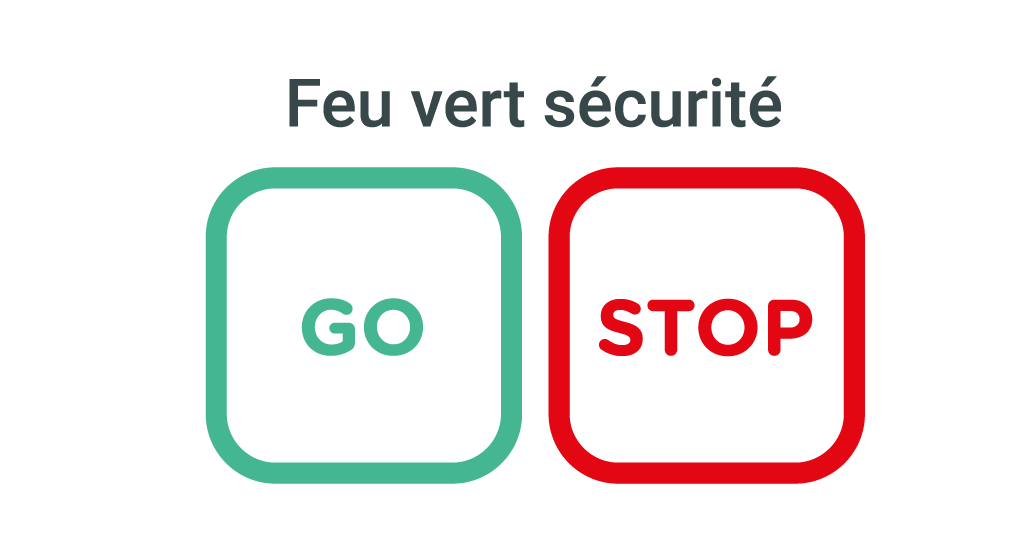 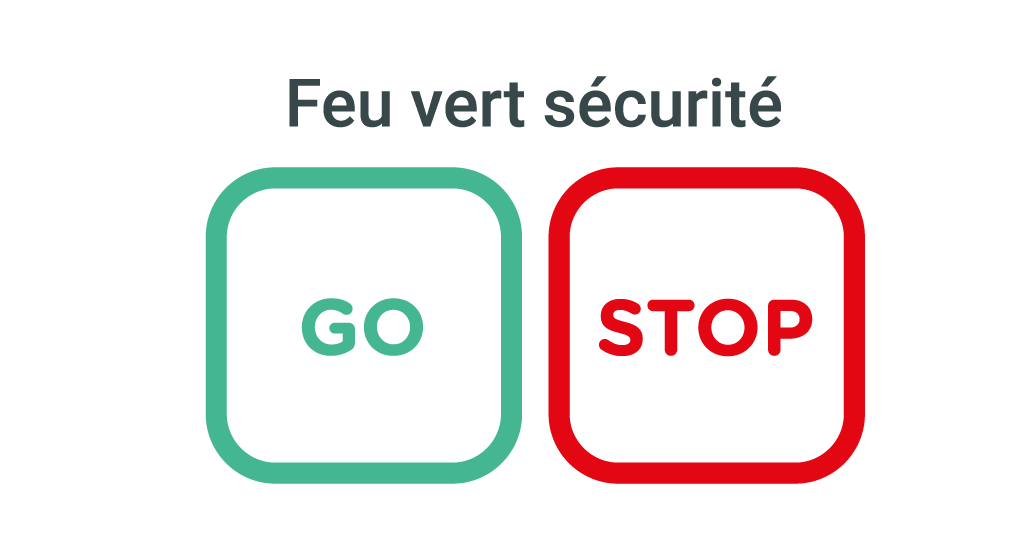 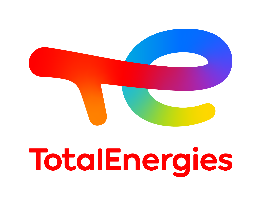 Ich wende mich an meinen Vorgesetzten
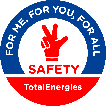